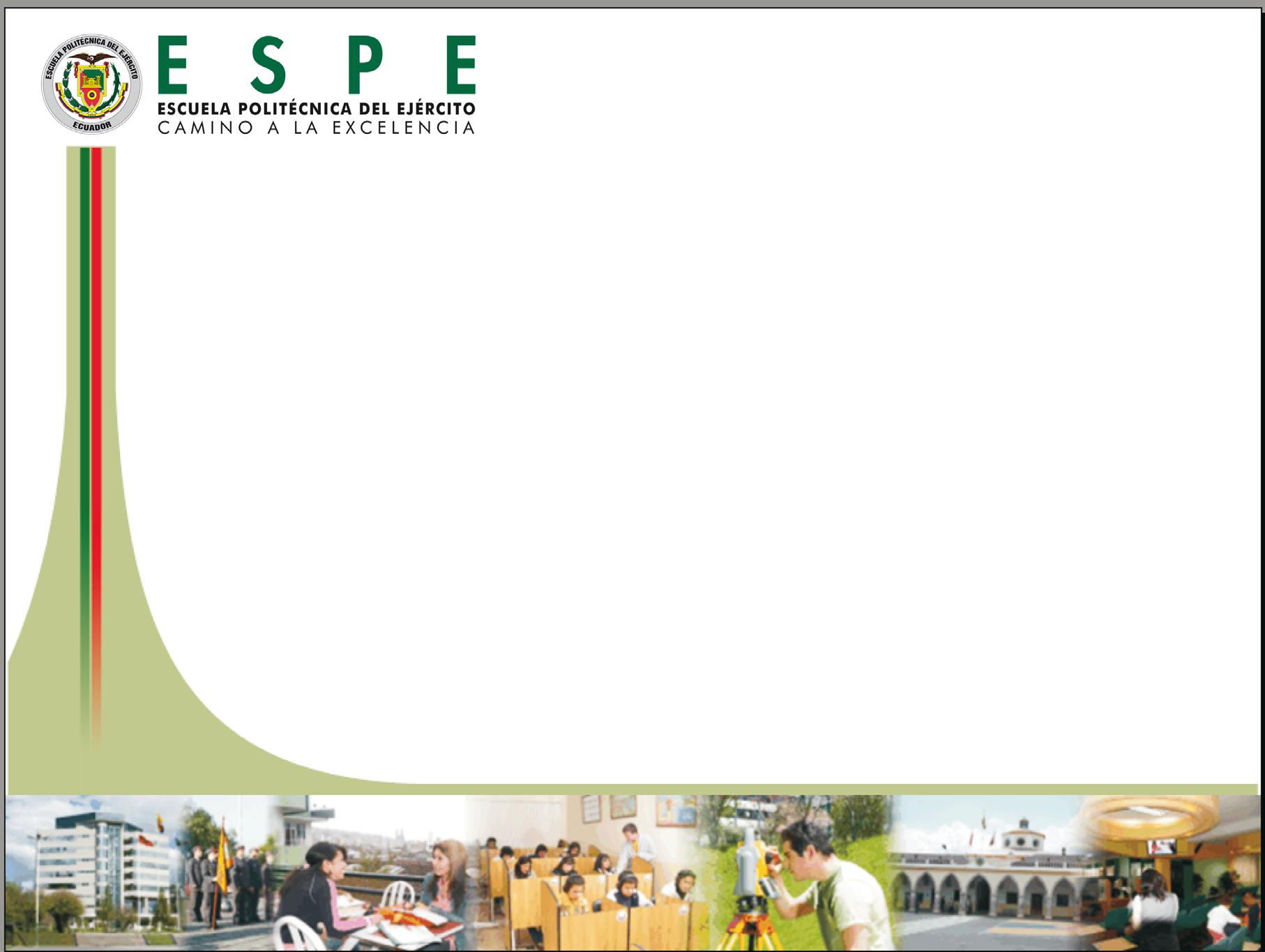 DEPARTAMENTO DE CIENCIAS ECONÓMICAS, ADMINISTRATIVAS Y DE COMERCIO
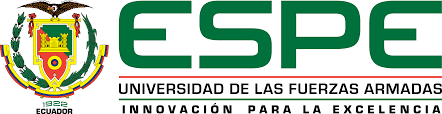 TRABAJO DE TITULACIÓN, PREVIO A LA OBTENCIÓN DEL TÍTULO DE INGENIERAS EN FINANZAS, CONTADORAS PÚBLICAS – AUDITORAS
TÍTULO: 
“COMPETITIVIDAD DEL BANANO ECUATORIANO EN EL MERCADO INTERNACIONAL – EVALUACIÓN FINANCIERA”
AUTORAS: 
LOOR CALAHORRANO KARLA NICOL
VELASCO CAMACHO VIVIANA MARIBEL 

DIRECTOR:
ING. RIVADENEIRA GARCES, PEDRO FELIPE
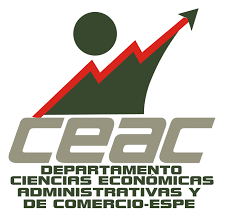 CAPÍTULO I – MARCO TEÓRICO
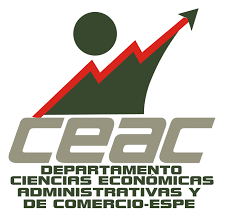 TEORÍAS DE SOPORTE
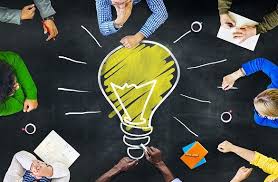 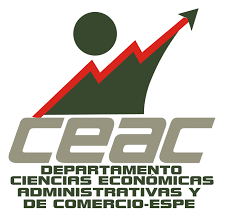 MARCO REFERENCIAL
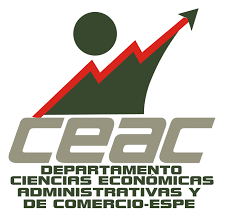 MARCO CONCEPTUAL
Competitividad
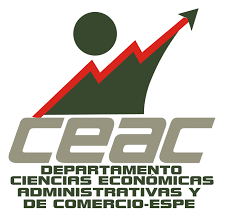 CAPÍTULO II – EL PROBLEMA
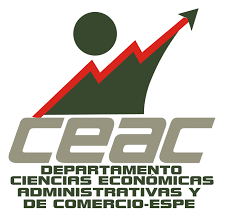 PLANTEAMIENTO DEL PROBLEMA
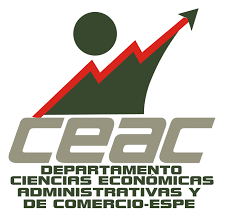 OBJETIVOS
GENERAL
ESPECÍFICOS
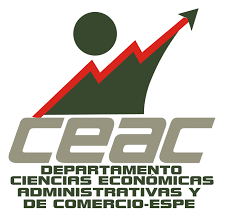 CAPÍTULO III – MARCO METODOLÓGICO
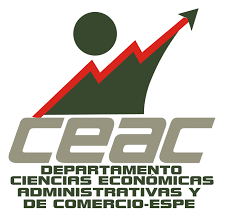 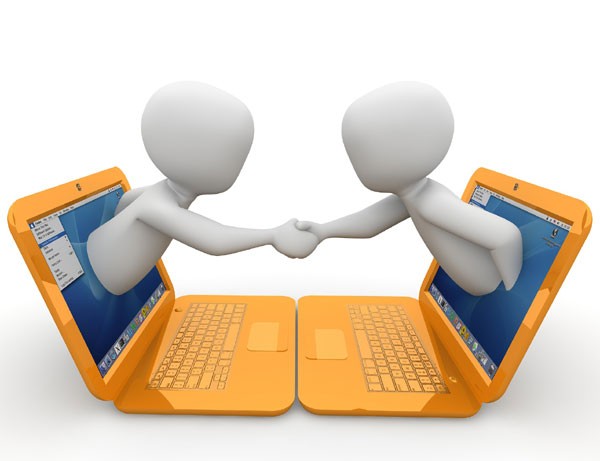 INSTRUMENTOS DE RECOLECCIÓN DE INFORMACIÓN
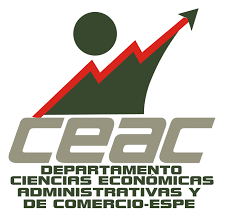 PROCEDIMIENTO PARA EL TRATAMIENTO Y ANÁLISIS DE LA INFORMACIÓN
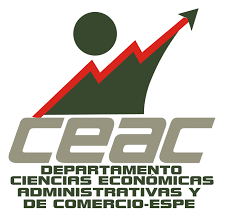 CAPÍTULO IV – RESULTADOS DE LA INVESTIGACIÓN
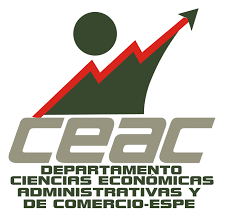 GROSS MICHELLE
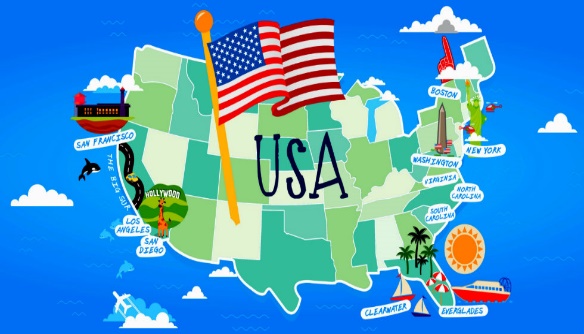 SITUACIÓN ACTUAL
CAVENDISH
BREVE HISTORIA
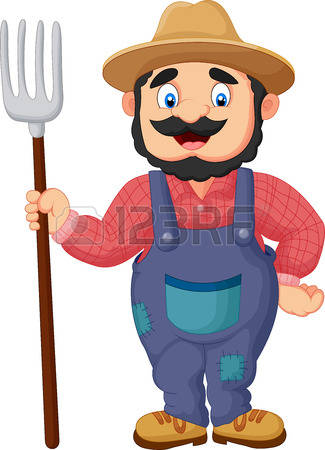 1987
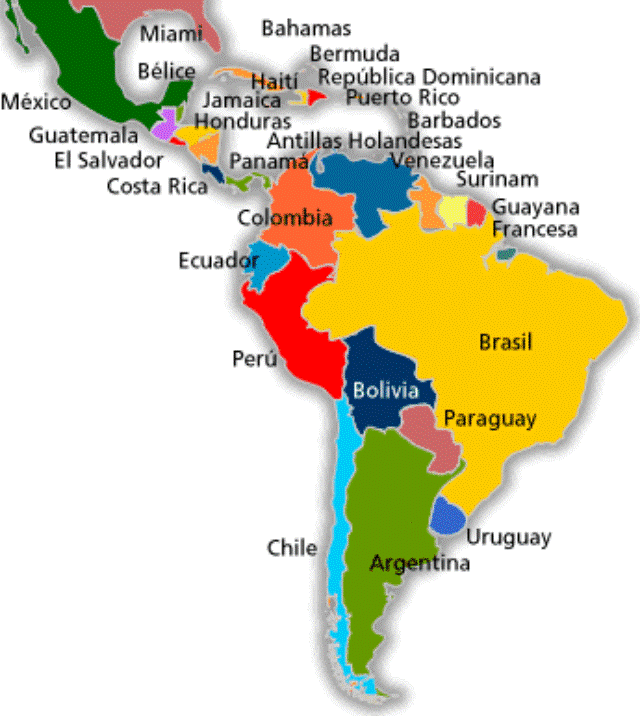 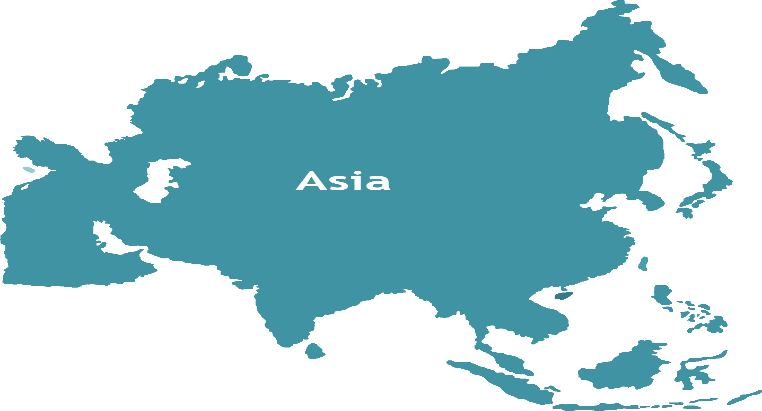 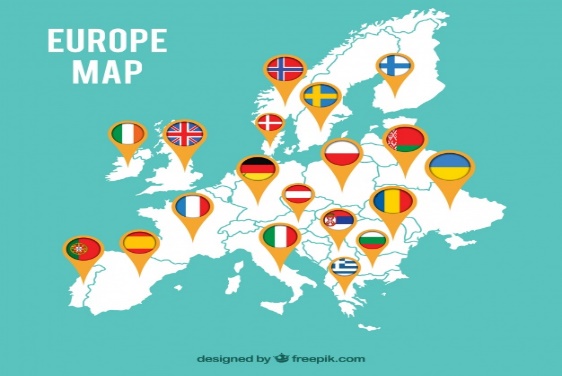 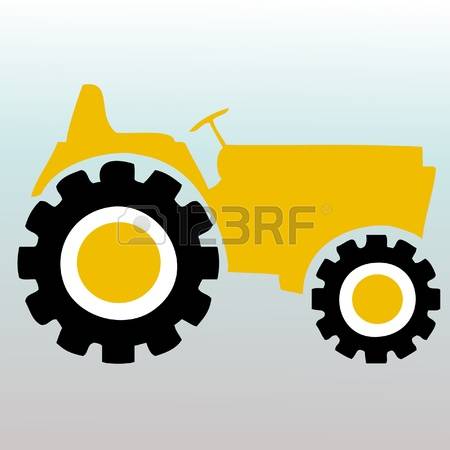 1910
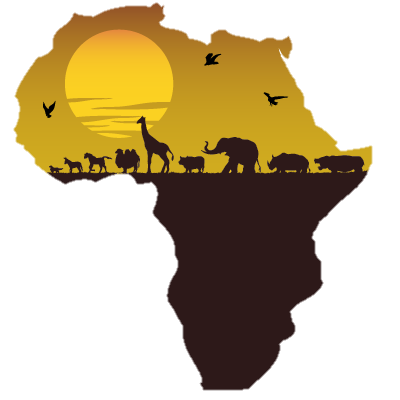 Aspectos climáticos
Limitada propagación de plagas
Medidas gubernamentales
1948 - Ley de Promoción de siembra y desarrollo de banano
[Speaker Notes: . En el año 1948, Ecuador exportaba cerca de 3,8 millones de racimos de bananas. Durante la década de los 50´s el Ecuador incrementó su producción en un 400% y llegó a ocupar el primer puesto entre los exportadores de banano a partir del año 1952.]
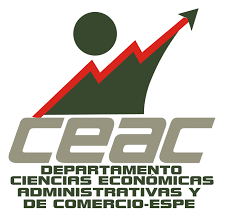 SITUACIÓN ACTUAL
PROCESO PRODUCTIVO
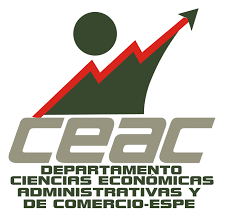 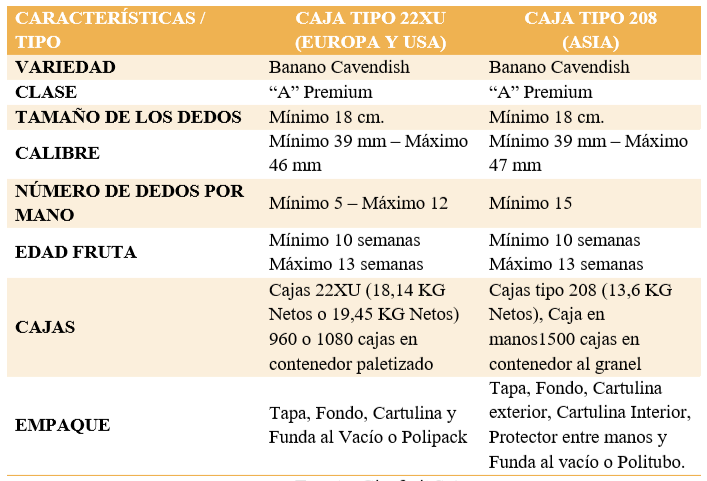 SITUACIÓN ACTUAL
PROCESO PRODUCTIVO
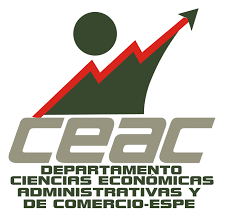 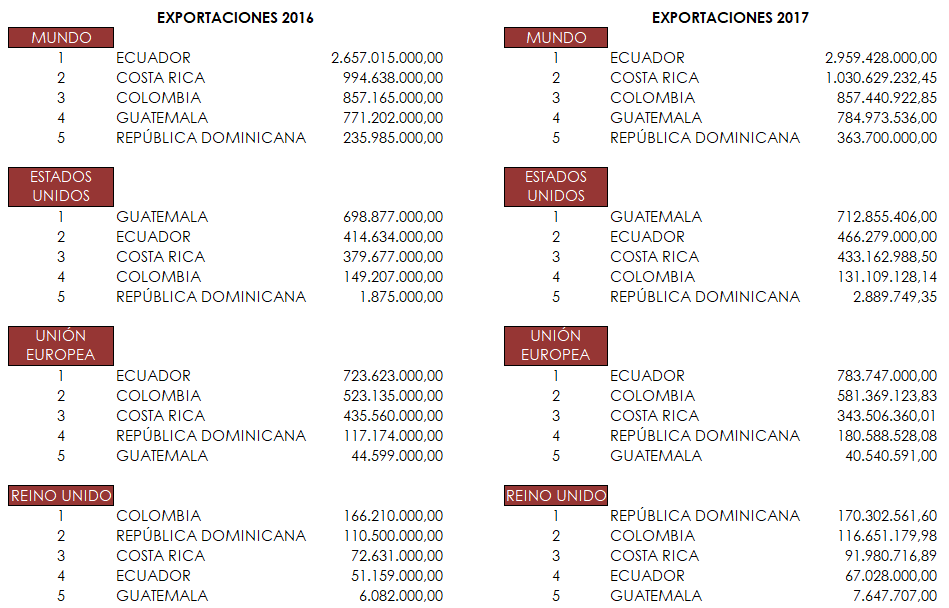 COMPARATIVO EXPORTACIONES
SITUACIÓN ACTUAL
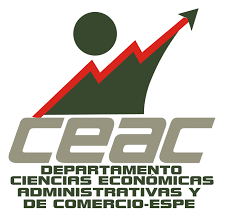 COSTOS DE PRODUCCIÓN – PAÍS EXPORTADOR
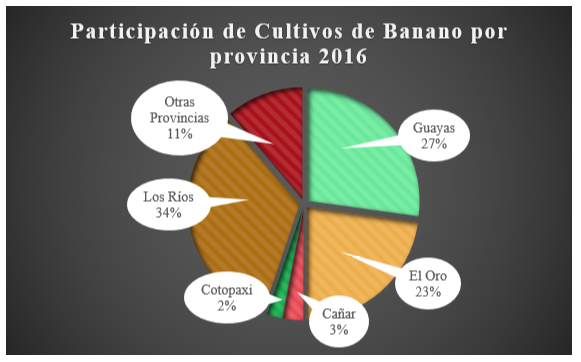 ÁREA DE CULTIVO
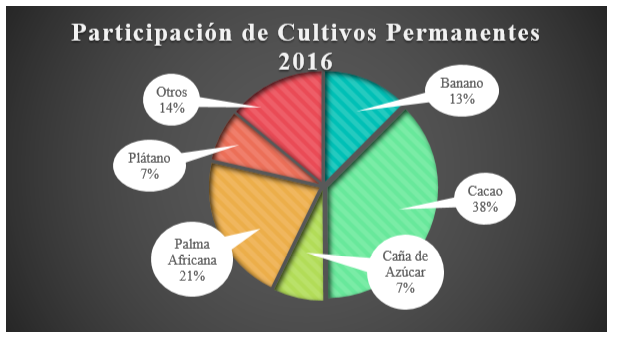 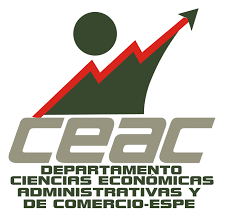 COSTOS DE PRODUCCIÓN – PAÍS EXPORTADOR
RENDIMIENTO POR PAÍS EXPORTADORES – RESUMEN
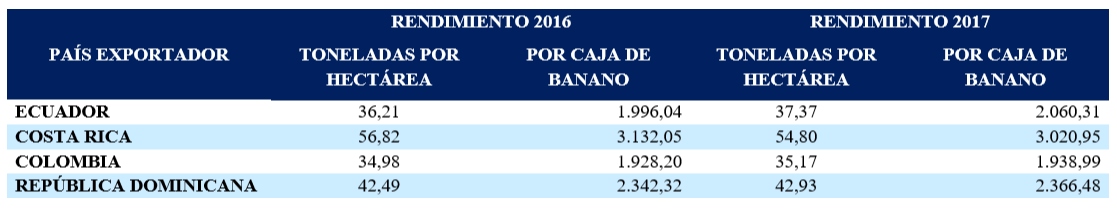 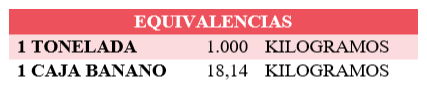 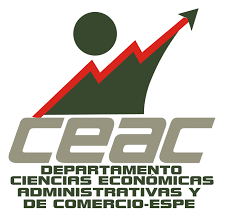 COSTOS DE PRODUCCIÓN – PAÍS EXPORTADOR
VARIABLES QUE INFLUYEN EN LOS COSTOS DE PRODUCCIÓN
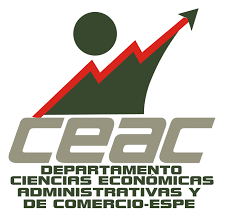 COSTOS DE PRODUCCIÓN – PAÍS EXPORTADOR
RESUMEN DE LOS COSTOS DE PRODUCCIÓN
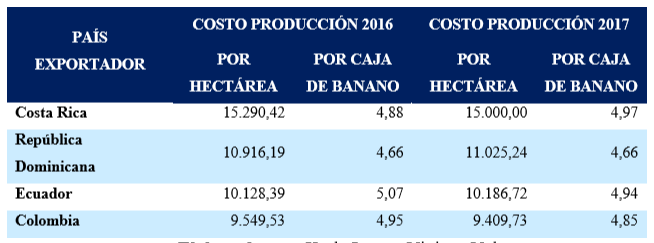 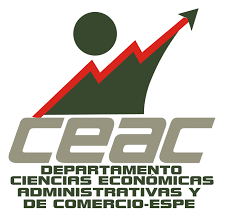 COSTOS DE PRODUCCIÓN – PAÍS EXPORTADOR
RESUMEN DEL PRECIO PROMEDIO DEL BANANO AL PRODUCTOR
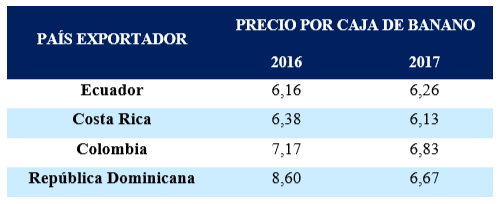 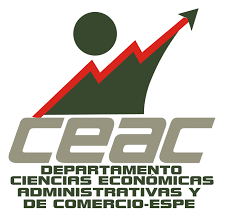 COSTOS DE PRODUCCIÓN – PAÍS EXPORTADOR
RESUMEN DE LA CARGA TRIBUTARIA APLICABLE AL SECTOR BANANERO
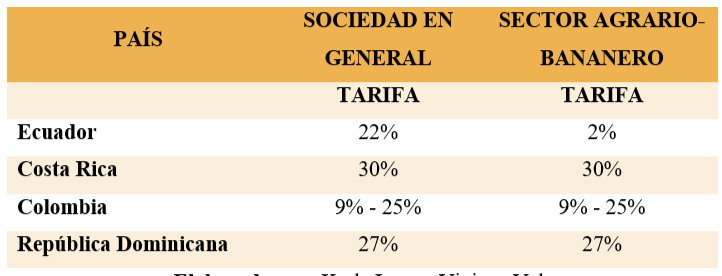 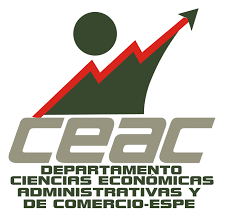 OTROS FACTORES DE EXPORTACIÓN
COMPETITIVIDAD Y PRODUCTIVIDAD
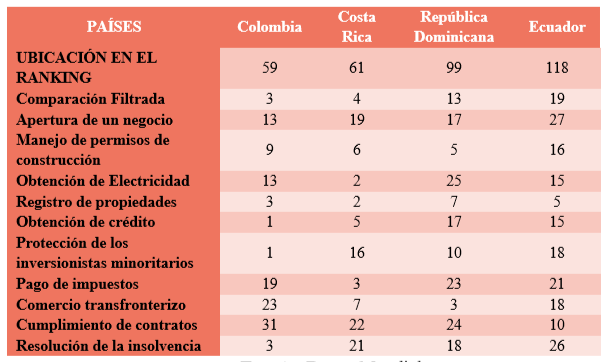 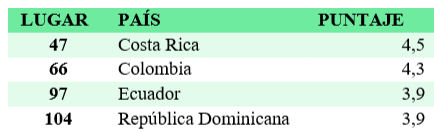 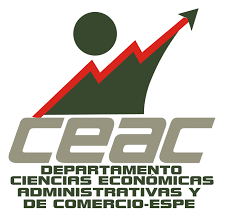 OTROS FACTORES DE EXPORTACIÓN
EXPORTACIONES DE BANANO POR PAÍS
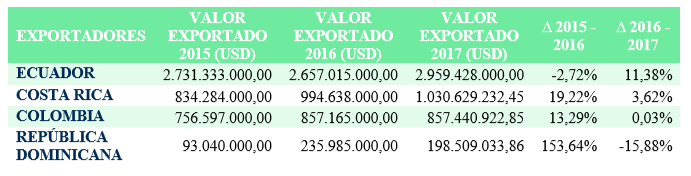 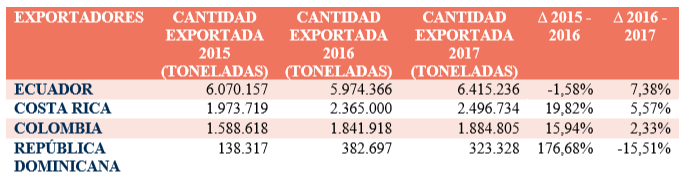 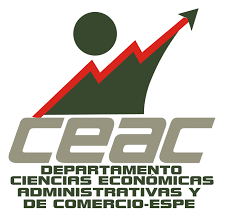 OTROS FACTORES DE EXPORTACIÓN
PRECIO PROMEDIO DEL BANANO EN EL MERCADO INTERNACIONAL
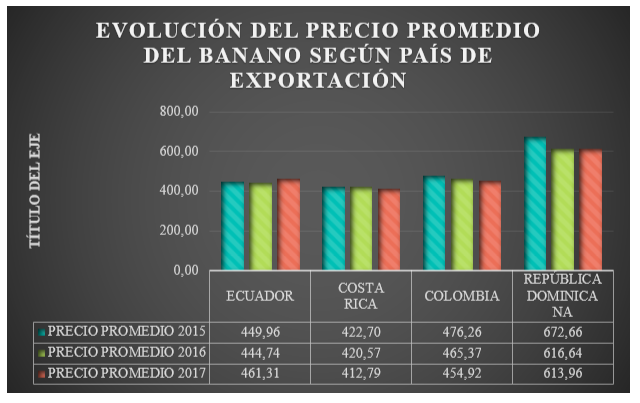 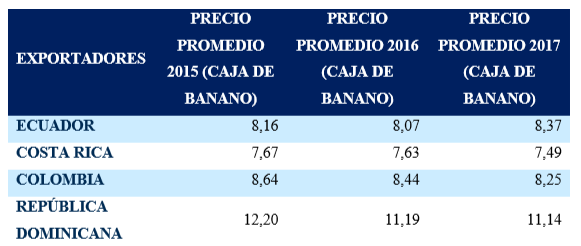 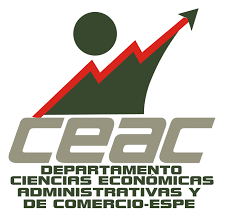 OTROS FACTORES DE EXPORTACIÓN
EVOLUCIÓN DE LAS EXPORTACIONES POR PAÍS DE DESTINO
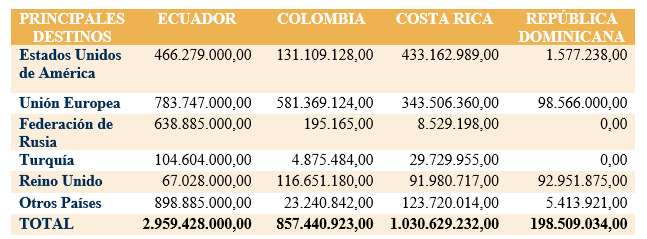 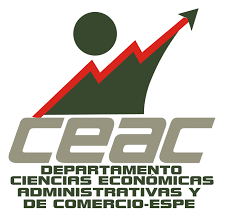 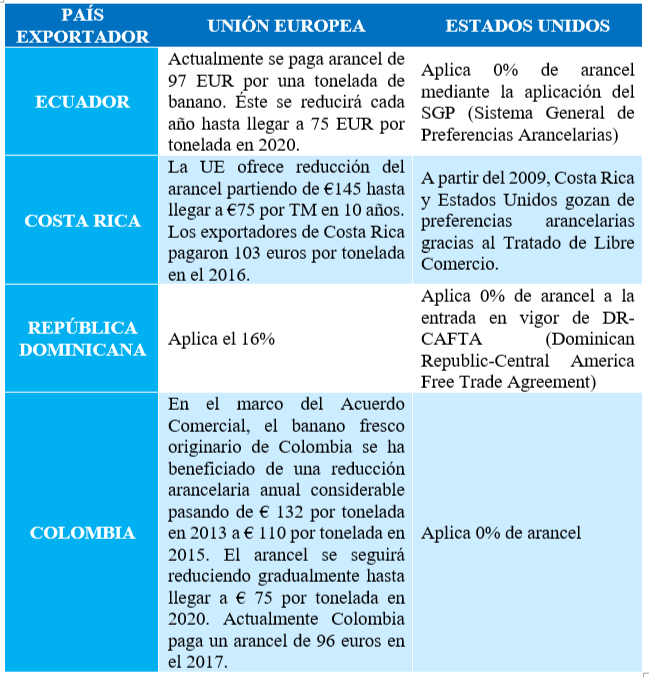 ARANCELES APLICADOS A LA EXPORTACIÓN DE BANANO
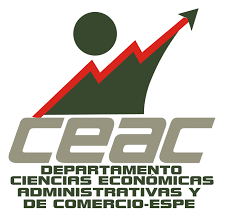 ANÁLISIS DE RESULTADOS
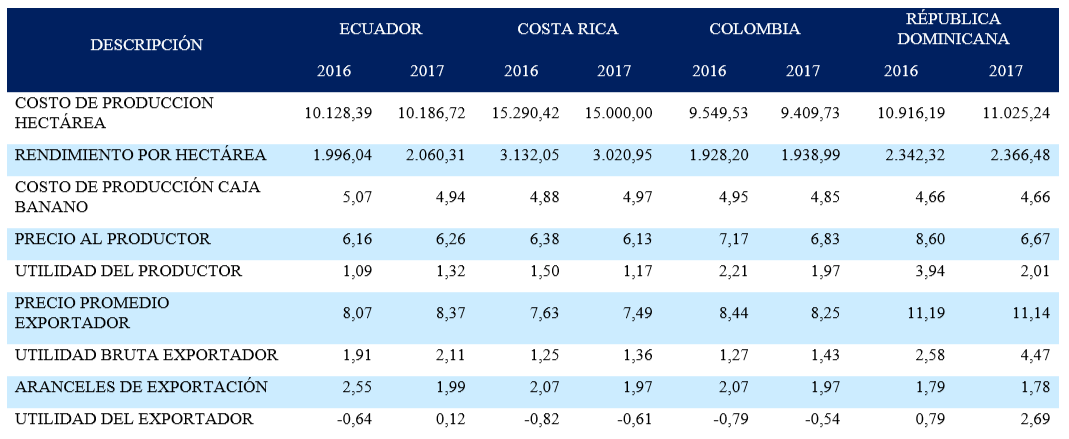 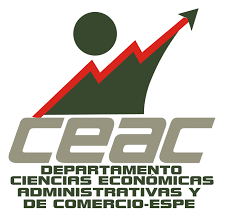 CAPÍTULO V – DISCUSIÓN
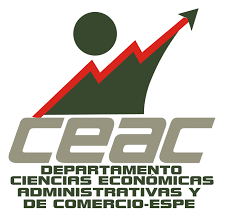 CONCLUSIONES Y RECOMENDACIONES
[Speaker Notes: Benchmarking: es una técnica para buscar las mejores prácticas que se pueden encontrar fuera o a veces dentro de la empresa, en relación con los métodos, procesos de cualquier tipo, productos o servicios, siempre encaminada a la mejora continua y orientada fundamentalmente a los clientes.]
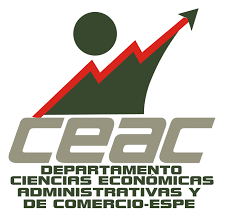 CONCLUSIONES Y RECOMENDACIONES
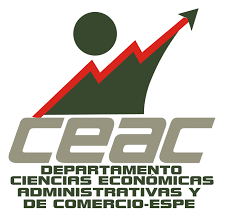 CONCLUSIONES Y RECOMENDACIONES
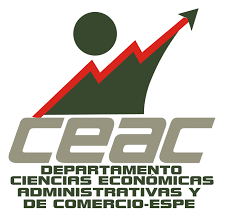 CONCLUSIONES Y RECOMENDACIONES
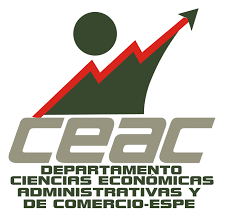 CONCLUSIONES Y RECOMENDACIONES
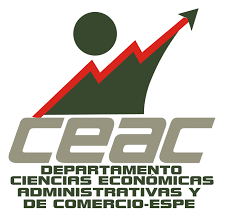 CONCLUSIONES Y RECOMENDACIONES
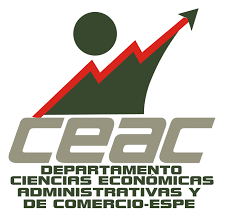 Muchas Gracias!!
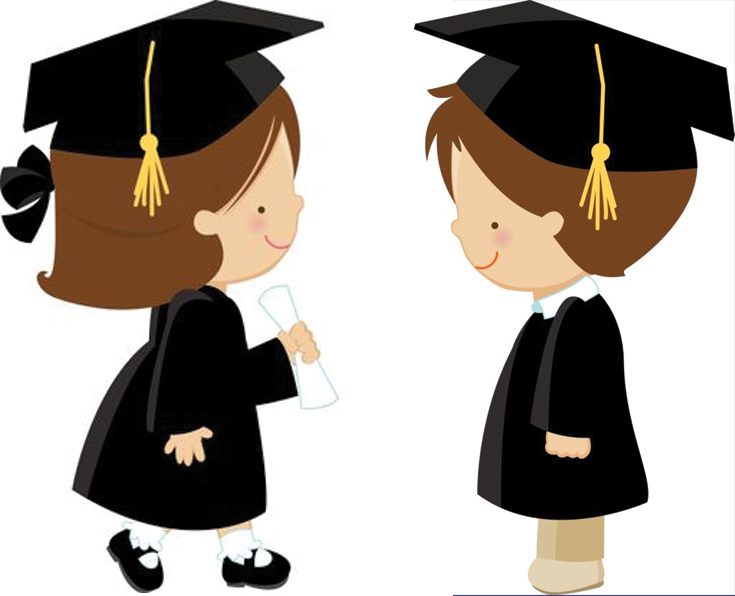